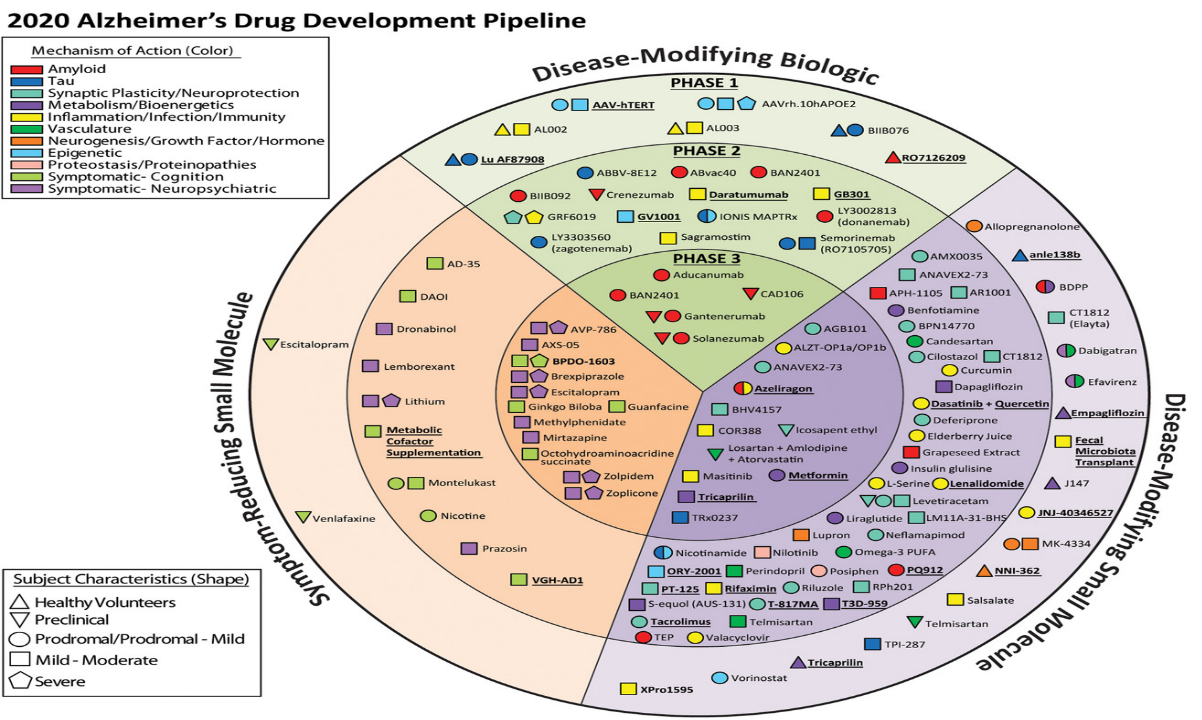 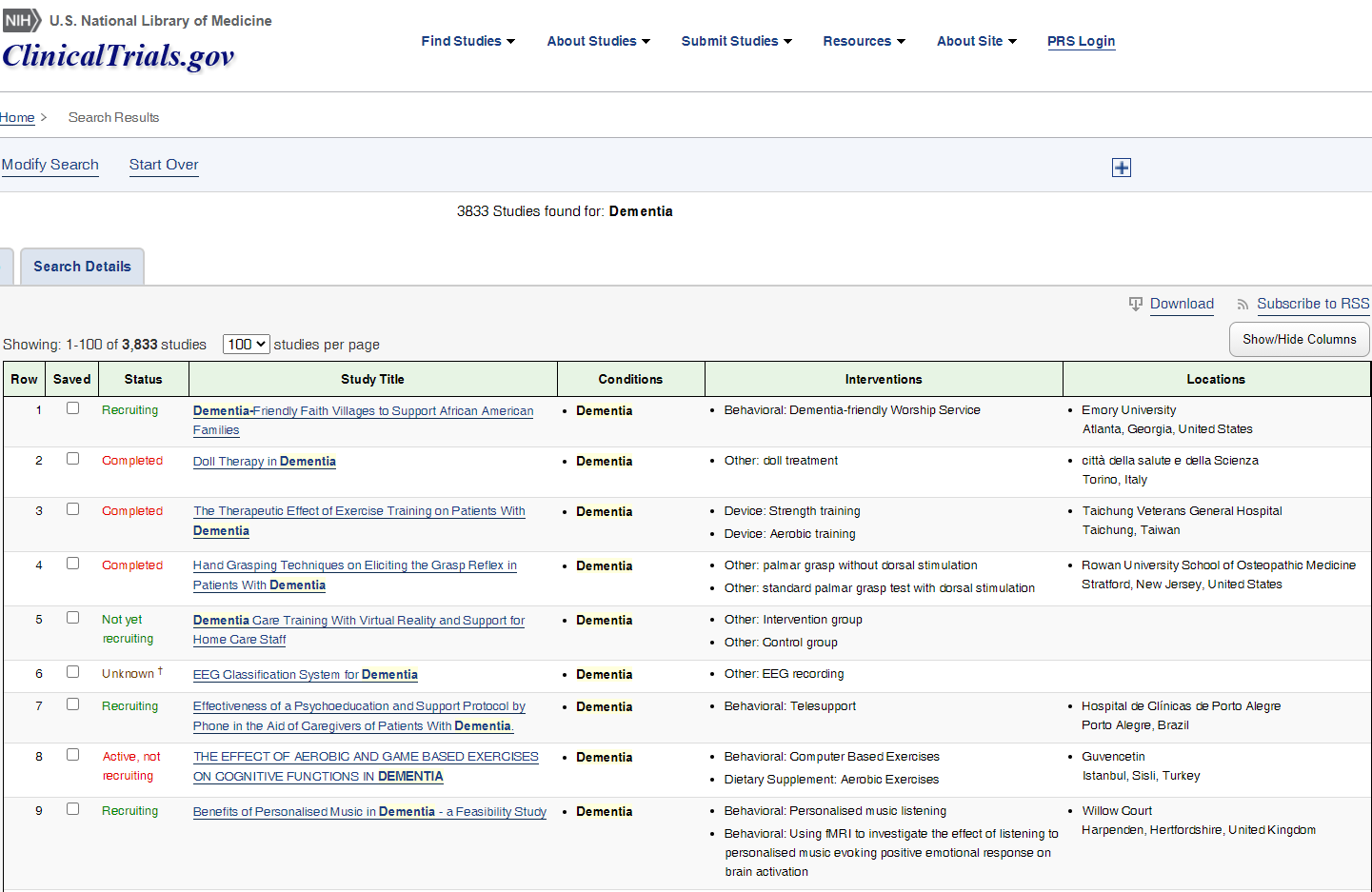 Phase I	: First  in man  safety
			27 medications in 27 trials 


Phase II	: First  in patient dosing
			65 medications in 73 trials 


Phase III	: Efficacy
			29 medications in 36 trials
10% memory enhancing 

10% symptom control

80% disease modifying
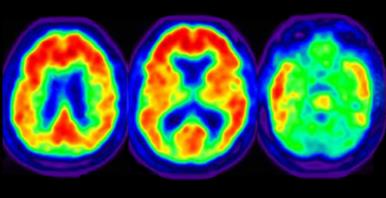 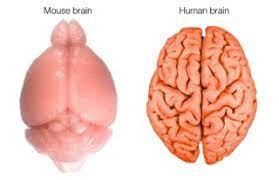 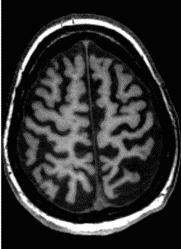 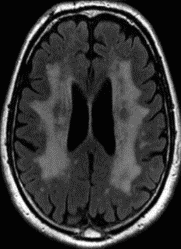 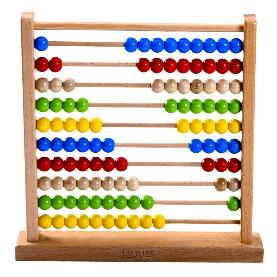 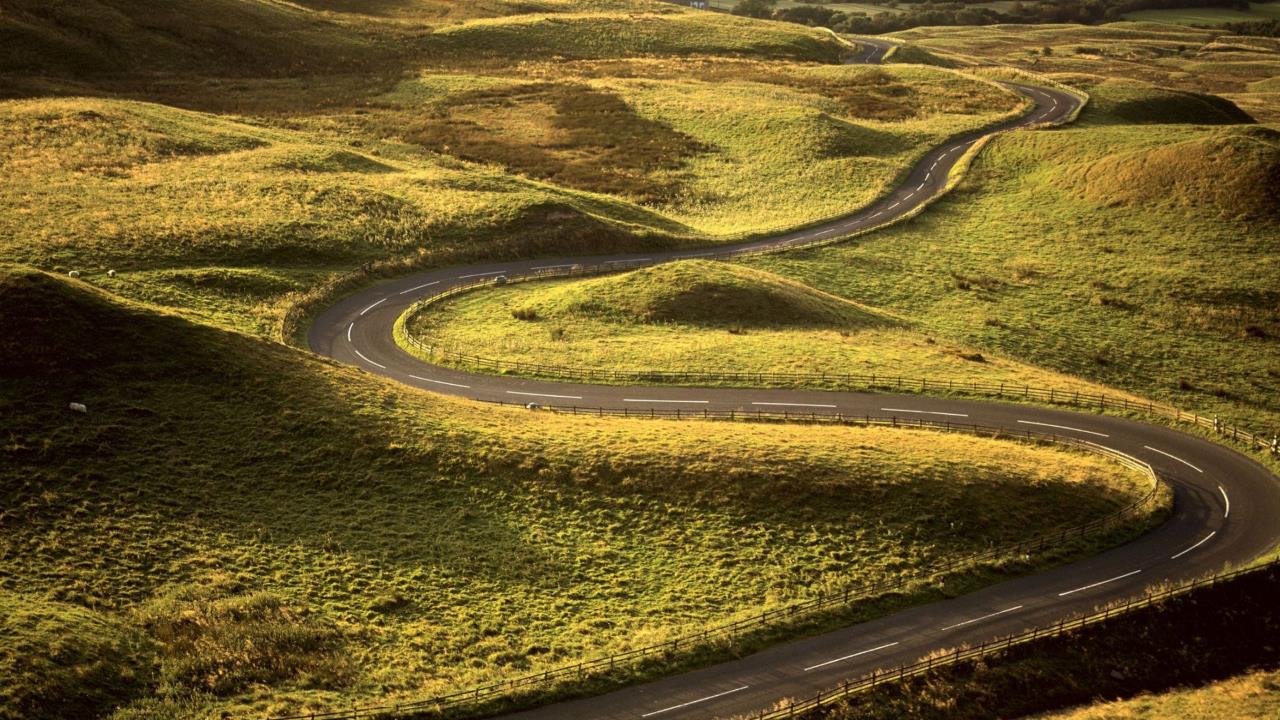 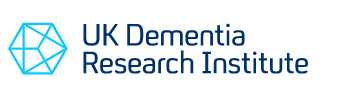 Pre-clinical research
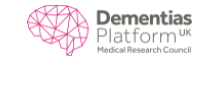 First in patient studies
First in man studies
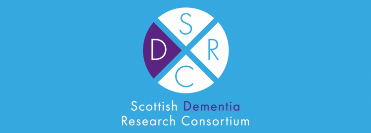 Pilot 
studies
Large clinical trial(s)
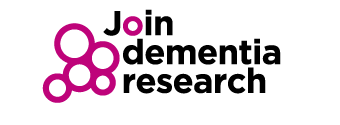 Post licence surveillance
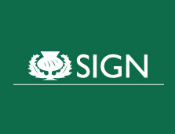 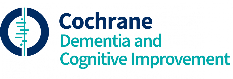 Recommended in guidelines